Innovation project management course
Stage 1: Assessment
Cyprus Project Management Society
Objectives & Learning outcomes
Objectives
Selecting the right projects is equally important as properly implementing projects.
It is important to
properly assess opportunities that can be achieved through the initiation of projects 
identify those projects that provide the best “strategic fit” for the organisation. 
Learning Outcomes: 
How to assess an opportunity and the importance of determining the feasibility, viability and applicability of a project prior to recommending its implementation.
Align new projects with existing strategic priorities and projects.
Ensure that the purpose of a project serves the organisational context.
Understand the unique characteristics and challenges of a project and how project management can support in addressing those challenges.
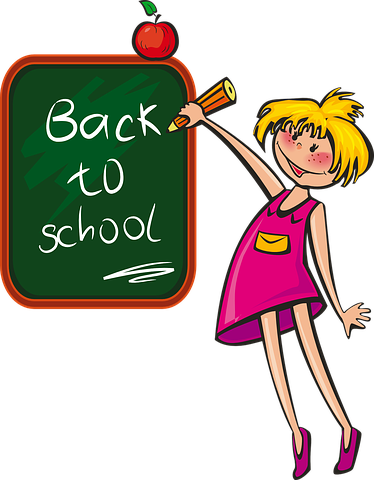 Assessment
The “Assessment stage” takes place right before the initiation and planning of the project. 
The party/ies interested to initiate and implement the project investigate, the project’s feasibility and viability.
If it’s “fit for purpose” the project is placed in the organisation’s priorities. 
Assessing what the project will achieve and the outputs it will develop and ensuring that the project is strategically aligned with other organisational activities takes place at this stage. 
The approval to initiate the project is granted at this stage by the owner or sponsor of the project.
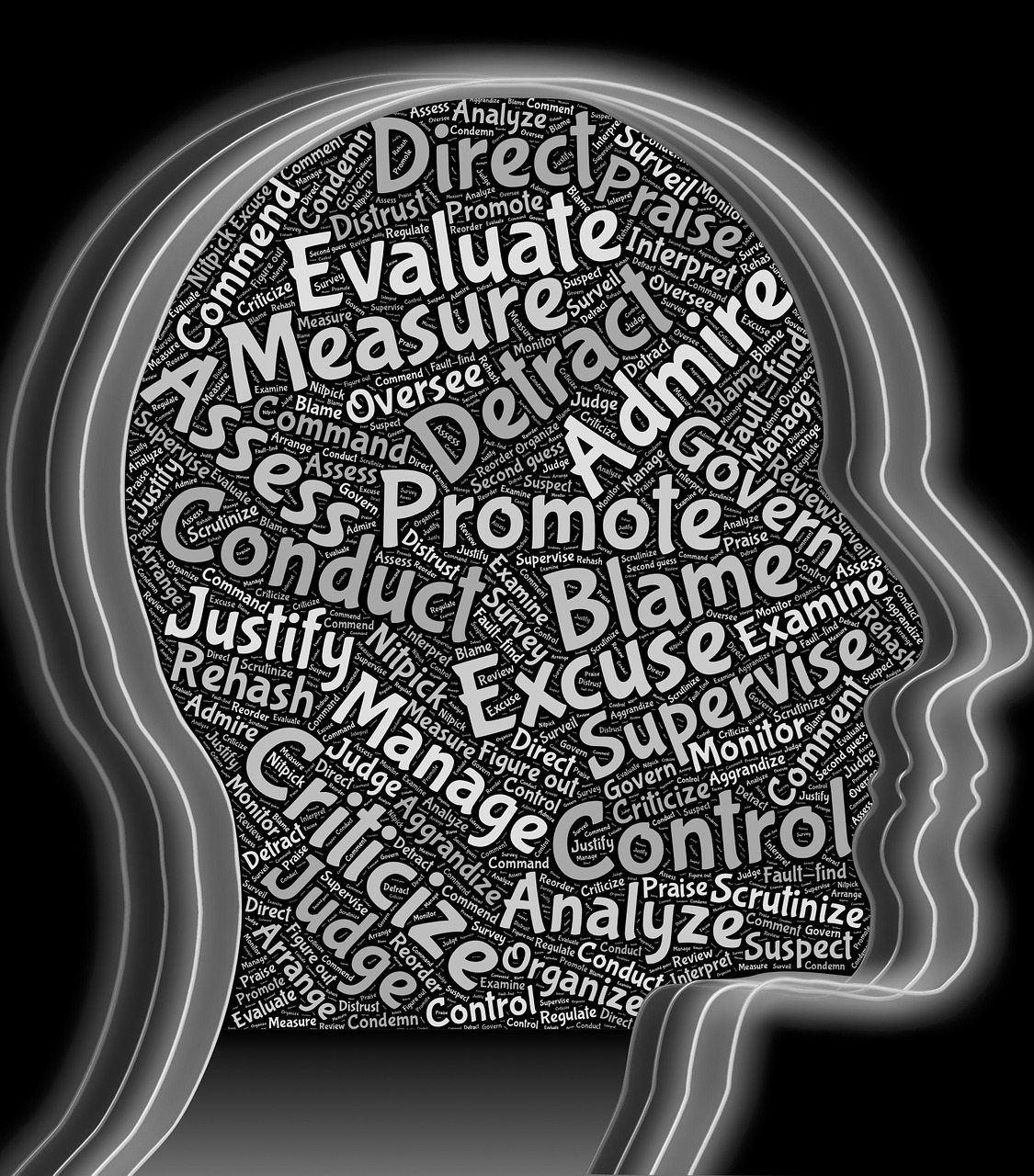 Project Sponsor/Owner
A project owner or a sponsor is important for organisations of all sizes.
 A project sponsor is a person high in the hierarchy and the person that ensures the project:
has realistic goals, 
will be properly implemented and 
that the benefits of the project will be realised. 
The lack of executive sponsorship and management buy-in, is one of the main reasons between success and failure (KPMG, Project Management Survey 2017).
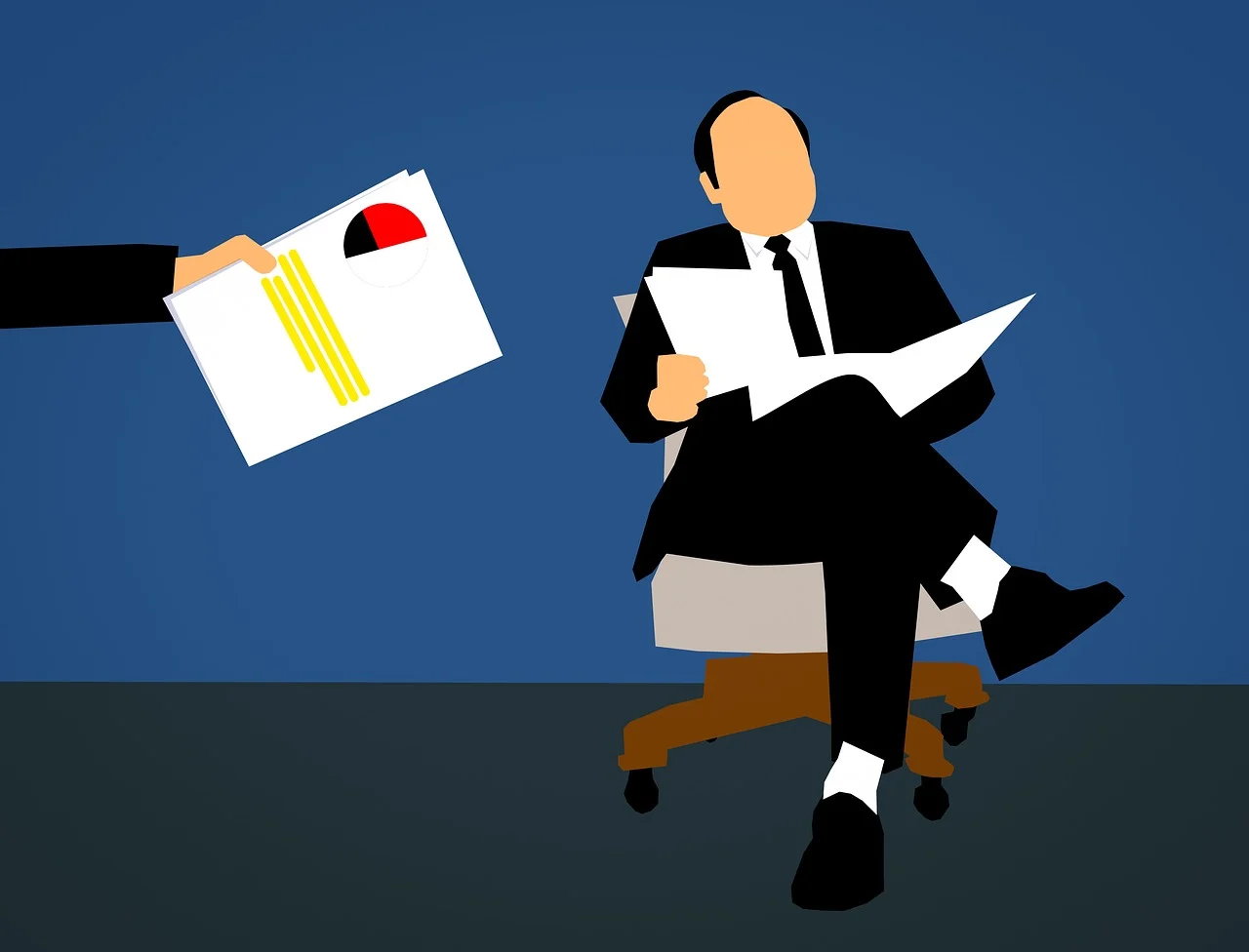 Assess Problems, Needs and Opportunities to Start a Project
Opportunities to Start a Project
Innovation Prospective
The path to assessing a project
Formalisation of Problems and Needs
Innovation Opportunities Analysis
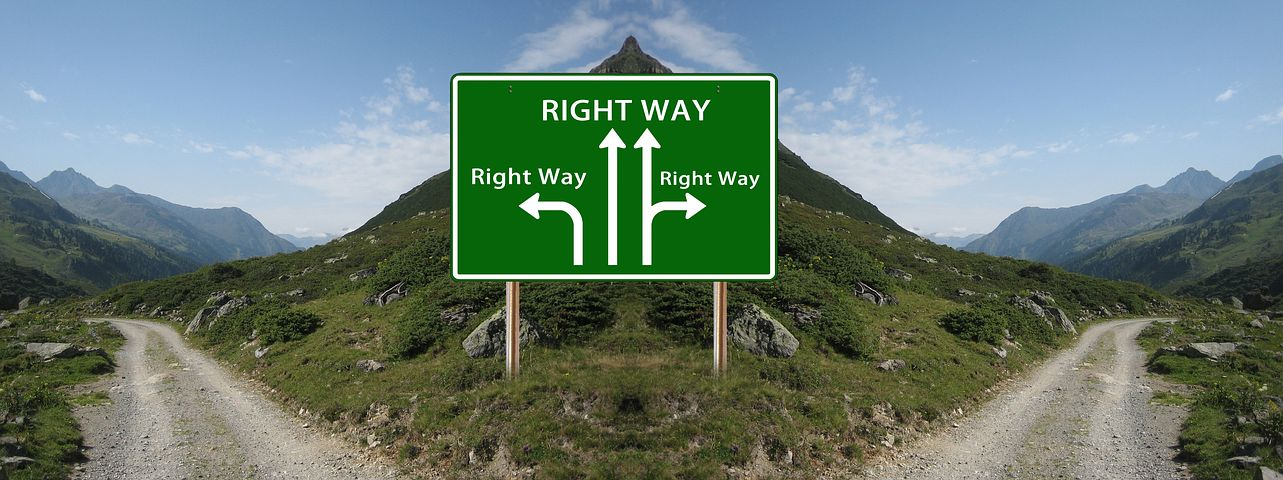 Assessing the viability & usefulness of a project
Answering the following questions can prove useful:
Are the competences, capabilities and resources required to undertake the project available within the organisation?
Are the financial resources required available and is it in the best interest of the organisation to utilise them for the specific project? 
Are there any risks (legal, political, technical) related to the project? 
Is the scope and the objectives of the project aligned with the strategic objectives of the organisation?
Can the project be completed within the timeline required?
Is the project within the strategic priorities of the organisation?
Assessment of problems, needs and opportunities
The needs assessment is undertaken prior to the initiation of the project.
It will enable the project manager to identify a need for building a business case and determining the project objectives.
External and internal factors, business, environmental, economic, and political factors, that may force the organisation to modify the original plan must be evaluated. 
A properly assessed project will enable the organisation to effectively respond to such changes and deliver the project.
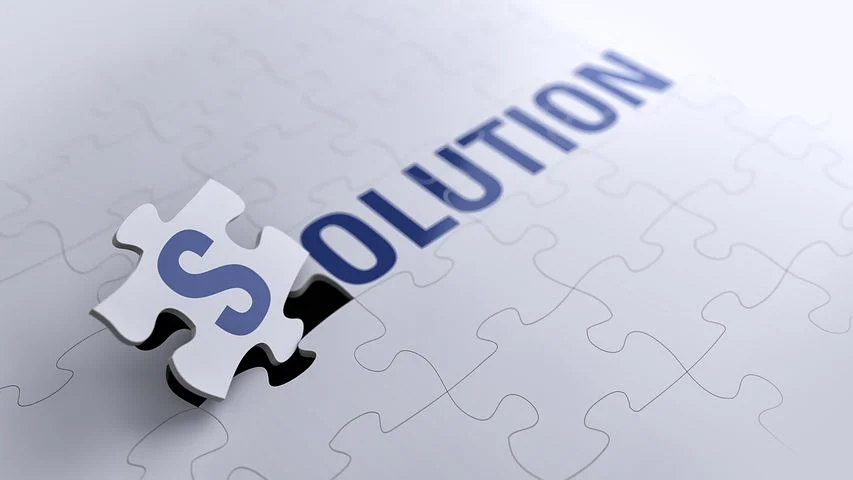 Formalisation of problems & needs
Why should the organisation commit resources to address the specific challenge or need?
Resources are finite and project managers are competing with their counterparts.
The proposed solution and its outcomes must be precise and clear and relate to the specific problem and the issue at large.
In both business and academic proposals, analysing the stakeholders, their interests, how each solution may affect them and their influence on the decision-making process, is equally important.
In the case of academic research, it is important to remember that its fundamental purpose is to prove or validate a theory and to develop new or expand existing knowledge.
Opportunities to start a project
After formalising the problems and needs, the project manager should monitor the environment for the right timing to receive approval for the initiation.
The business environment, priorities and budget are some of the factors a project manager should monitor in order to proceed to the initiation stage.
Selecting the right opportunities will not only ensure the proper utilisation of the organisation’s resources, it will additionally increase the chances of successfully implementing the project.
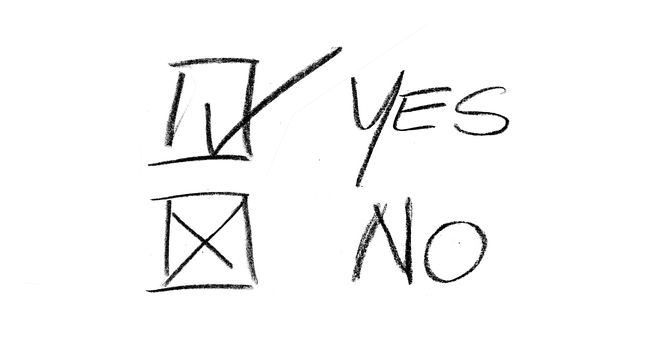 Innovation opportunities analysis
Innovation must be constantly sought by organisations of all sizes and types. 
According to Mckinsey & Co, while 84% of executives agree that innovation is important for their business and 80% consider their business models at risk, only 6% are satisfied with their innovation performance.
Innovation is not only about developing new technologies, it can be found in all organisational areas, from how the organisation adds value to its network and its value chain to how it performs its processes. 
Innovation is pivotal to economic growth and can enhance the ability of organisations to sustain today’s highly volatile and competitive environment.
Innovation prospective
The potential of innovation should be constantly evaluated and where possible integrated in the operations of organisations.
Innovation areas can only be identified by evaluating and gaining a deep insight of the market and the requirements of customers, the market segment, business trends, new and emerging technologies. 
Innovation may relate to both incremental and significant improvements in a product, a service, a process and a business model.
Identifying the innovation potential requires a significant amount of time and effort as well as great consistency and looking inside and outside the organisation.
Innovation prospective
In the absence of an innovation process, questions of the following type can be asked in order to identify the areas where the efforts should be focused:
How do we deliver our products and services to our customers?
How can we do it more effectively and more efficiently?
Can we improve the cost structure of our product or service?
Can we improve the functionality of our products in order to make them easy to use by more customer segments?
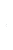 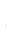 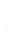 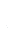 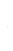 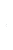 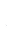 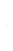 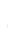 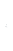 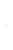 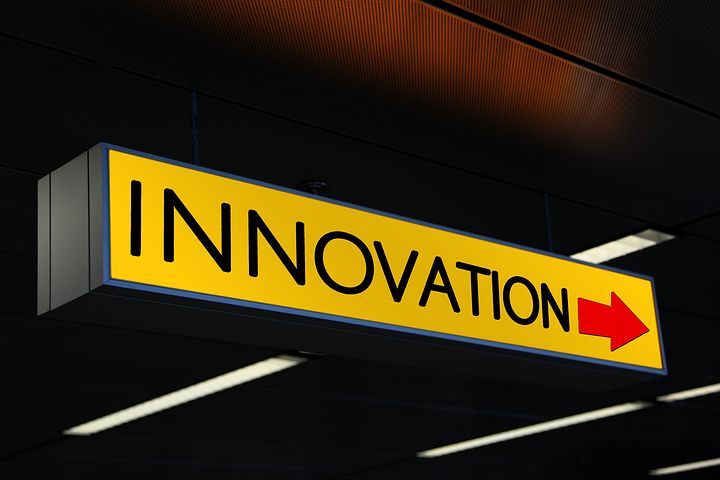 THANK YOU FOR YOUR ATTENTION